Board of Regents Update
LAIR 2024
Kimberly Kirkpatrick
Associate Commissioner, Institutional Research and Performance Assessment
kim.kirkpatrick@laregents.edu
Alignment: Master Plan & Policy
In 2019, the Louisiana Board of Regents adopted Louisiana Prospers, the state’s Master Plan for higher education, which established a goal to have 60% of all working-age adults in the state hold a degree or high-value credential by 2030. 

Achieving this goal requires a multi-pronged set of coordinated strategies, including widening pathways to enable more people to begin or resume their higher education journey, transforming the learning experience to facilitate more student success, and recognizing and rewarding all postsecondary attainment that has economic value.
Coordinated Strategies
Policies and Guidance Developed or Expanded:
Minimum Admissions Standards
 Gateway Math & English Course Placement (AA 2.18)
 Dual Enrollment Policy (with Credit Modality) (AA 2.22)
 Prior Learning Assessment Policy (AA 2.23)
 Universal Transfer Policy* (AA 2.25)
 Reverse Transfer Policy* (AA 2.24)
 Expanded Definition of Degrees to include Workforce Training and Validated Skills and Learning (AA 2.15)

Academic Affairs Policies and Procedures – Louisiana Board of Regents (laregents.edu)
* Legislative Mandate, 2022 Session
Reporting Strategies
Minimum Admissions Standards
Report the fields on which final admission decisions were made; 
additional new placement options have been added

This includes math and English placement type and scores.

This includes Transfer Students.

BOR Core field required for all first-time first-year students (admission status “1”). 

Y	Completed 19-unit Core 
S*	Completed 17 or 18 units of Core
O*	Completed fewer than 17 units of Core 
H	Alternative HS Credential (HiSET, GED, NRS)  
I	Graduated from a non-US secondary institution 
N	Did not complete Core

   *To meet admission requirements, minimum credit hours and GPA are also needed.
Reporting Strategies
Minimum Admissions Standards
Report the fields on which final admission decisions were made; 
additional new placement options have been added

Exceptions have options other than Y or N:

S        	Attended a Summer provisional program and met associated 	requirements.
I    	International or Out of State allowable non-resident, 100 enrollments 	maximum, inclusive of first-time and transfers).
Reporting Guidelines
Gateway Math & English Course Placement (AA 2.18)
Report the fields on which final placement decisions were made; additional new assessment options have been added.

If placement scores are not met, students MUST be enrolled in Corequisite Learning Support, wherein students are placed directly into a gateway course accompanied by an aligned academic support course in the same academic term (the corequisite course).

Reporting applies to ALL students enrolling in a gateway course. It is not limited to First-Time-in College (FTIC).

Reporting for co-req is limited to gateway courses:
CENL	1013	English Composition I
CMAT	1103	Contemporary Mathematics
CMAT	1203	Applied Algebra
CMAT	1204	The Nature of Mathematics
CMAT	1213	College Algebra
CMAT	1313	Finite Mathematics

Gateway courses MUST be on the Statewide Articulation Matrix and must be recognized as satisfying the mathematics general education requirement and be on the math pathway for the student’s program of study. Co-requisite courses are NOT on the matrix and should be flagged with “C”.
Reporting Guidelines
Dual Enrollment (with Credit Modality) (AA 2.22)
The minimum requirements to enroll in dual enrollment differ based on type of entry:
Academic Dual Enrollment Courses
Technical Dual Enrollment Courses 

This includes math and English placement type and scores (if applicable)

High School codes will be required

New admission status options:
C        FF (Fast Forward) CTE
U        FF (Fast Forward) Academic
		OR
X         Visiting Student

Course Choice options:
C = Course choice (on site) Valid for PR students only 
D = Course choice (hybrid) Valid for PR students only 
E = Course choice (100% online) Valid for PR students only
Reporting Guidelines
Prior Learning Assessment (PLA) (AA 2.23)
Used to grant undergraduate college credit, certification, or advanced standing representative of those non-traditional educational experiences toward further education or training

Acceptable forms of PLA:
Standardized: Credit is awarded based on objective measures that have a uniform or standardized instrument designed to measure specific learning outcomes of the subject matter. Examples include, but are not limited to: AP, CLEP, IBC, DSST, and military exams or training. WorkKeys NCRC (National Career Readiness Certificate) has been added as an option.

Non-standardized: Credit is awarded based on the evaluation of a portfolio of professional or life experience or based on a faculty-developed institutional challenge exam.

Credit awarded for courses identified on the Master Course Articulation Matrix via PLA – both standardized and non-standardized – must be accepted by the receiving institution according to course equivalencies on the Matrix. Institutions may also accept credit for courses not on the Matrix.
Reporting Guidelines
Universal Transfer Pathways* (AA 2.25)
Act 308*: New law requires statewide transfer agreements to guarantee the transfer of all courses in the transfer pathways. Furthermore, the transfer agreements are required to accept credits earned through competency-based education and prior learning assessments.

“Admission Types” for Transfer Student (admission status “4”): 
 Leave BLANK for non-degree-seeking students and students who do not meet        Transfer Admission requirements.

Met First-Time First Year Admissions Requirements 		
Universal Transfer Pathway Completion 				
Associate Degree (or above)					
Partial Universal Transfer
College Credit	
Bridge Program 			
Adults, age 25 or above
Reporting Guidelines
Reverse Transfer* (AA 2.24)
Act 205*: New law requires agreements between four-year universities and community colleges for the transfer of academic credits earned at a four-year institution to a community college to enable students to complete associate degrees. Additionally, it requires the Board of Regents, with the Statewide Articulation and Transfer Council, to develop transfer processes and implement them by the beginning of the fall semester of 2023.

Completion record should be reported with the Completer file submission
In order to track this, in SSPS report the admission status for the student(s) as: 
	Code    		Title                 	Description	
	  D     		 Degree Only      	Reverse Transfers
Reporting… Coming???
Workforce Training, Validated Skills and Learning (AA 2.15)
The Board recognizes that all market-relevant credentials should be valued. An industry-recognized certification is considered a quality postsecondary credential of value if it meets the criteria outlined in the Quality Postsecondary Credential of Value Policy.

Certification of Competency (COC): An institution-issued certification that validates a student has demonstrated a specified level of ability in a set of learning outcomes that will improve employability or job opportunities.

Industry-Based Certification (IBC) – An independent third-party credential that is industry-accepted and results from a process whereby an individual’s knowledge and/or skill in a particular area is validated against a set of predetermined standards that will improve employability or job opportunities.

Work Based Learning
Achieving the Goal: Student Success
Our collective vision for Louisiana and our measure of success extends beyond achieving a numerical benchmark to the tangible advantages that increased educational attainment brings to the state. 

It centers on the advantages available to every individual statewide of providing the tools for success that will guide all Louisianians, regardless of background, toward prosperity through well-paying, meaningful careers. 

In addition, it is crucial to recognize the broader societal benefits of higher education beyond financial gains, encompassing improved health, reduced poverty rates, and enhanced civic engagement, and to communicate these societal and financial advantages to past and future graduates.
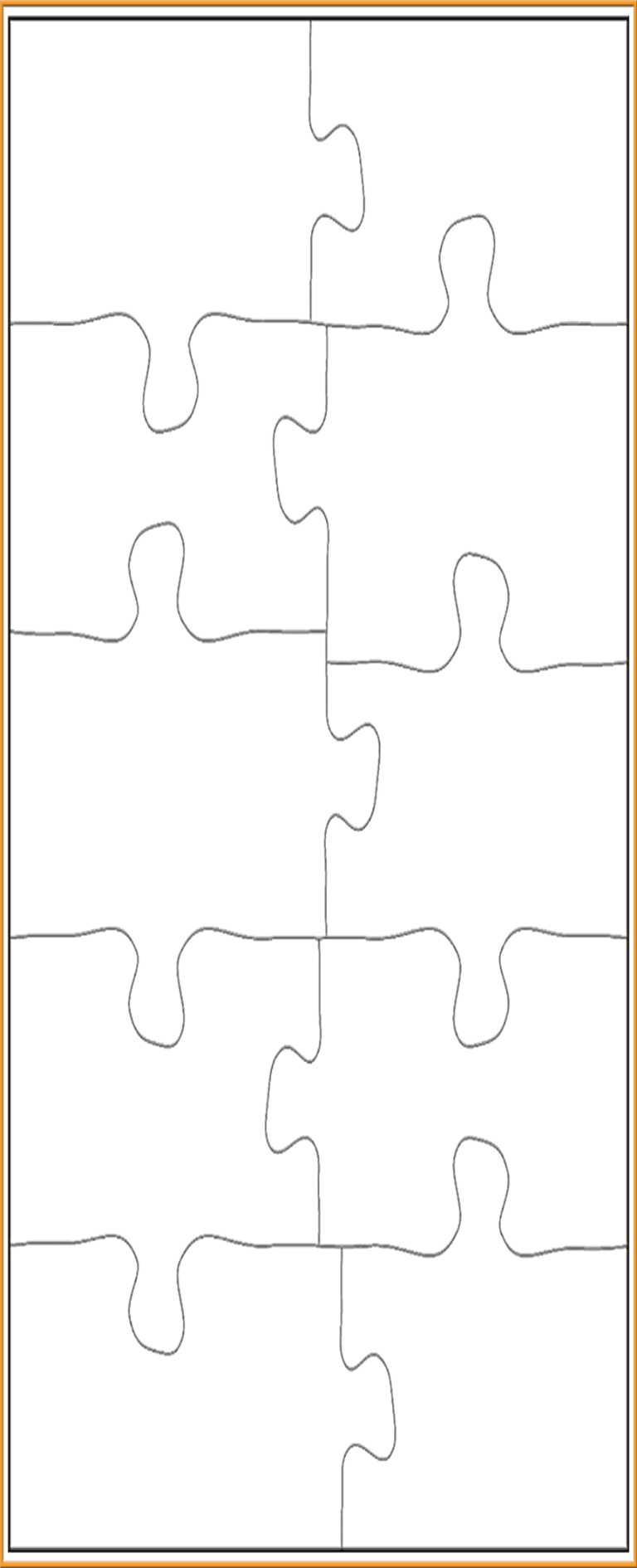 Understanding the Strategies and Roles of All Units Helps Louisiana Prosper
Enrollment
Management
Academic Affairs
Registrars
IT
Recruiters
Institutional
Research
Student Services & Advisors
Academic Support
Budget & Planning
Faculty
Key Takeaways
Network with other LAIR members
Network with other SAIR/AIR members
Network with other professional organizations and groups
Meet regularly with your institutional team
Meet regularly with your system colleagues
Regents staff are always available for assistance
Ask Questions, but Explore Solutions FIRST
Thank You
Contact Information
Call 225-342-4253 or 
e-mail: kim.kirkpatrick@laregents.edu